Situational Awareness for Flash Flooding
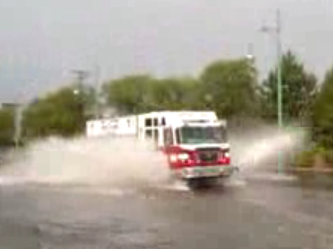 Texas Flash Flood Coalition, Flood Technology Committee, October 7, 2010
By David R. Maidment
Director, Center for Research in Water Resources
Cockrell School of Engineering
University of Texas at Austin
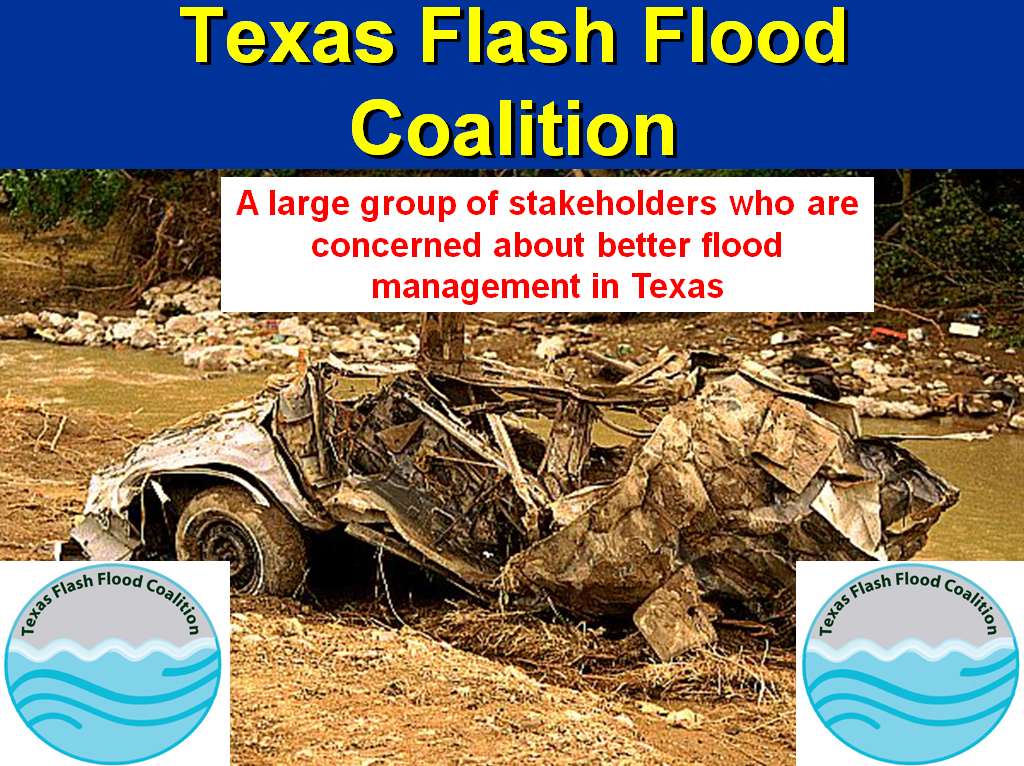 Slide: Hector Guerrero, NWS, San Angelo
Flash Flood Alley
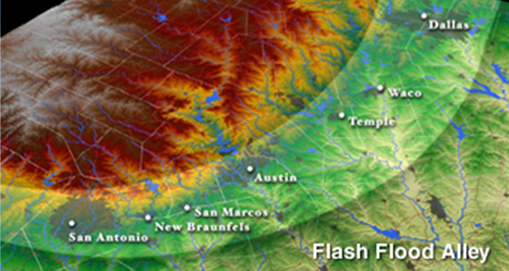 Slide: Hector Guerrero, NWS, San Angelo
A Single Virtual Flood Observation Network for the CAPCOG region
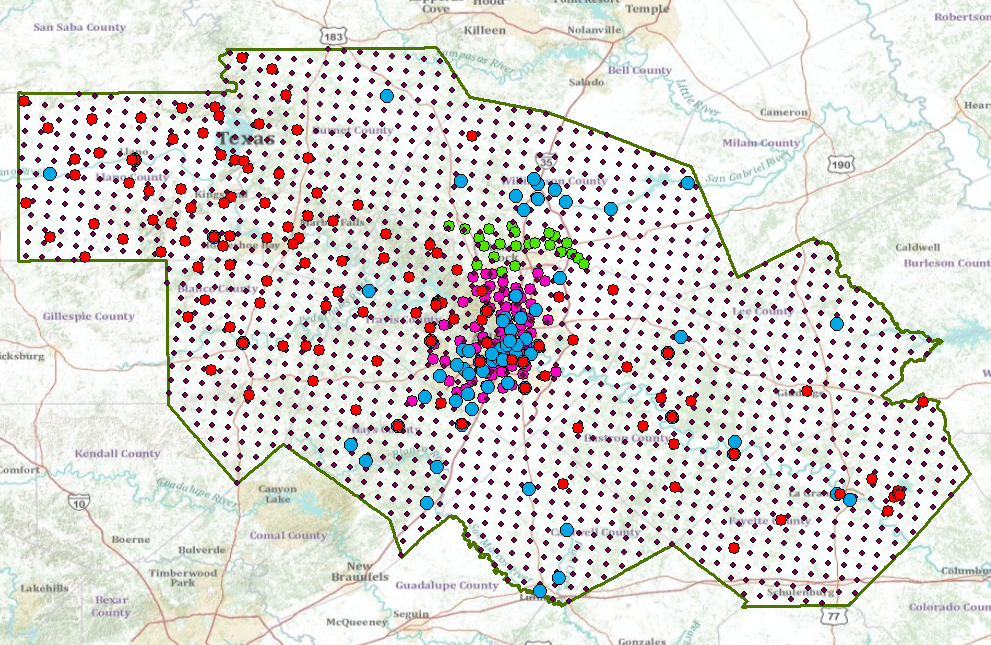 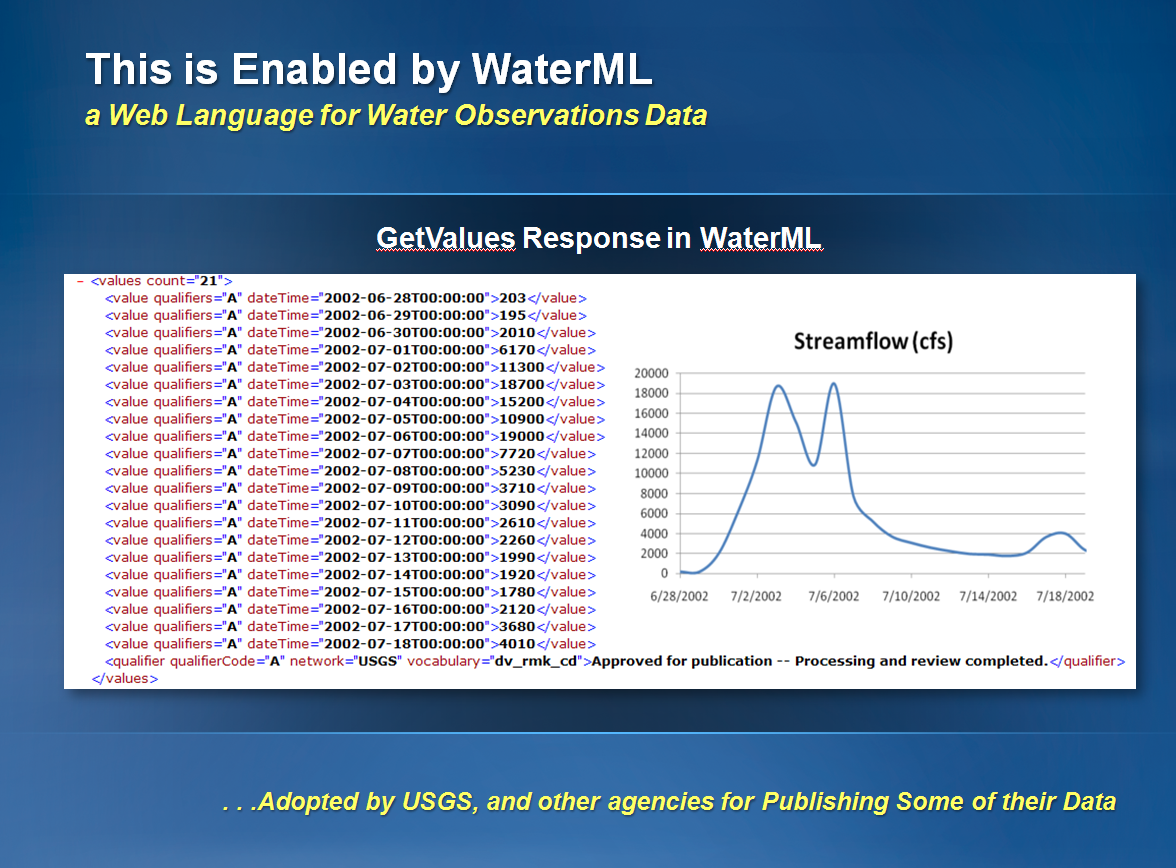 How to Communicate Information to Emergency Responders?
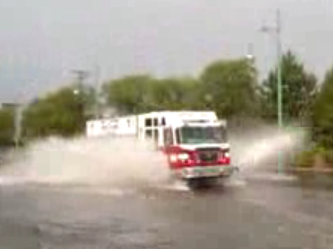 Hand-Held Devices
Give information to them?
Obtain information from them?
Twitter feeds to ArcGIS .com
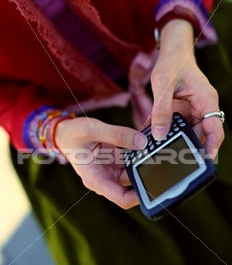 Real-Time Flood Information for Television
Maureen McCann, Meteorologist with News8 Austin
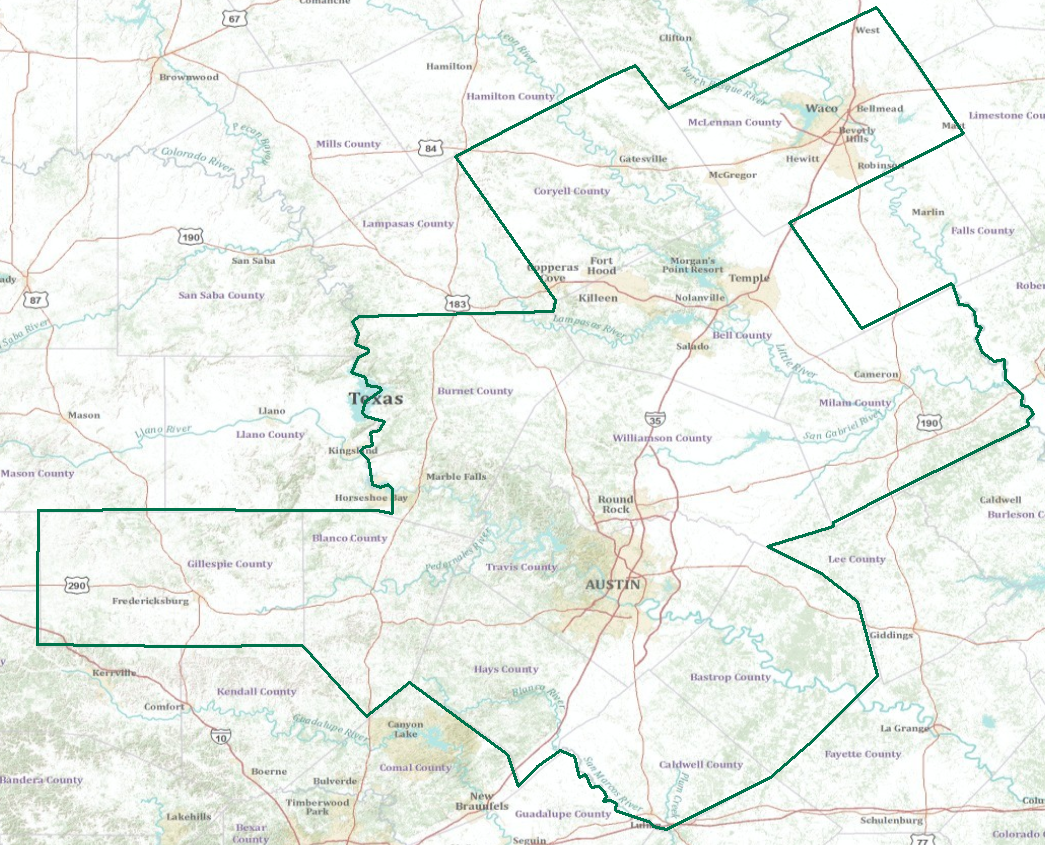 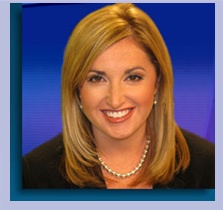 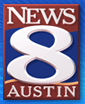 Develop a prototype of space-time mapping for television meteorologists
Capital Area Council of Governments (CAPCOG)
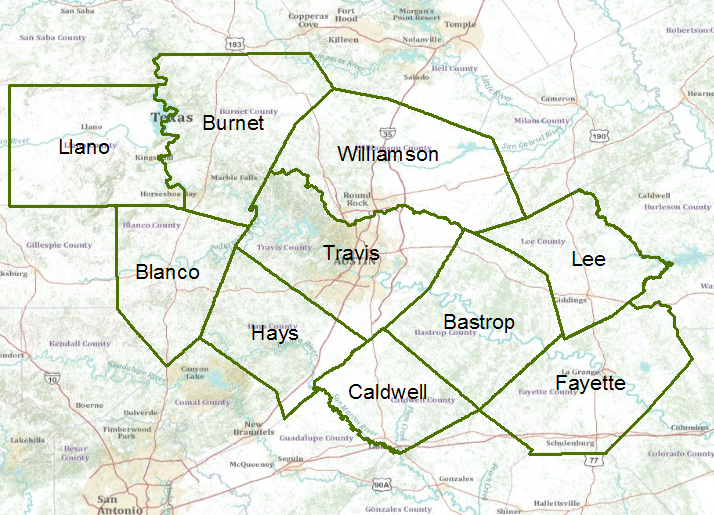 Public Safety Answering Points in the CAPCOG region
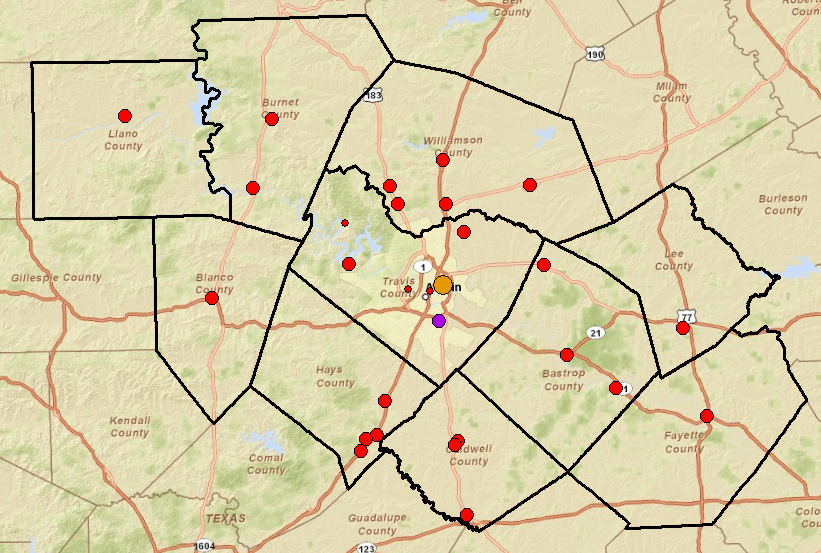 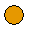 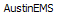 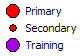 Emergency calls are referenced on the road and street network
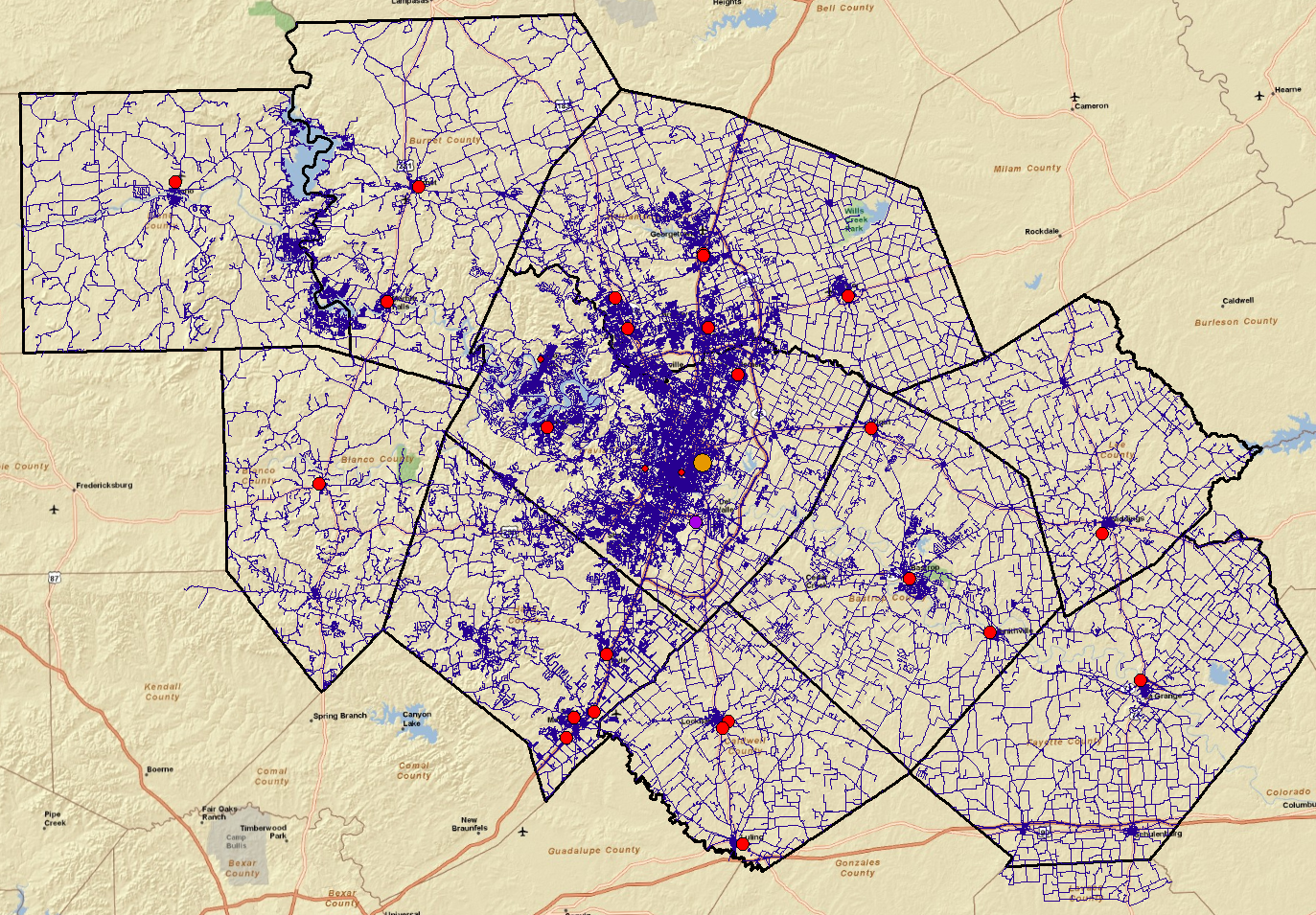 Address points locate individual homes and buildings
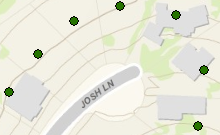 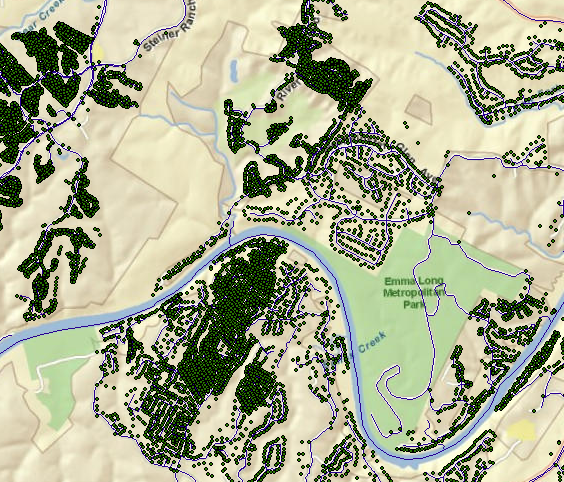 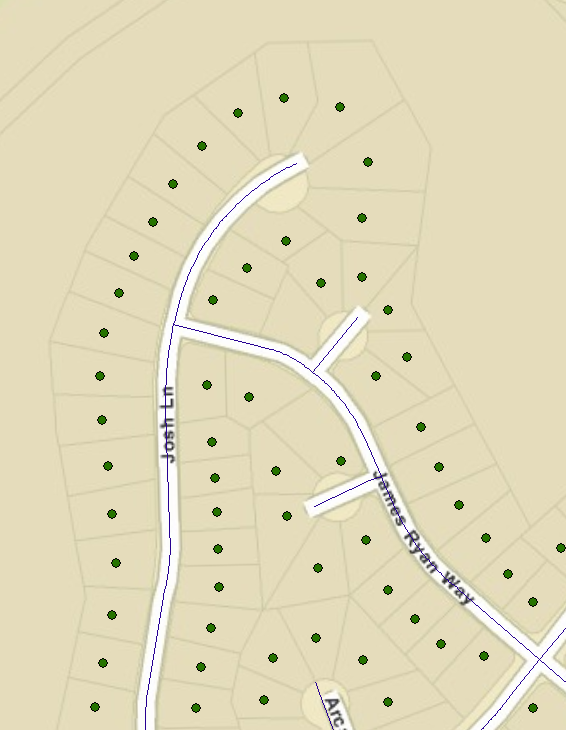 Address points and building footprints
There are 687,000 address points in the CAPCOG region
Address point is the center of a legal lot and is referenced to a location on the road network
CAPCOG LIDAR Coverage
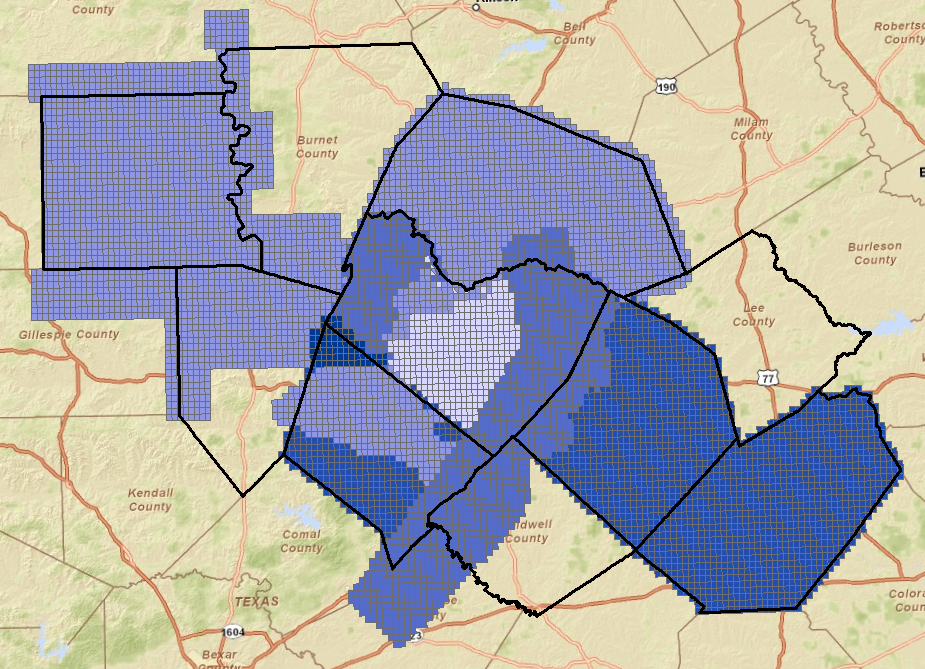 In Process
Collected
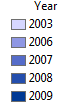 River Basins of CAPCOG region
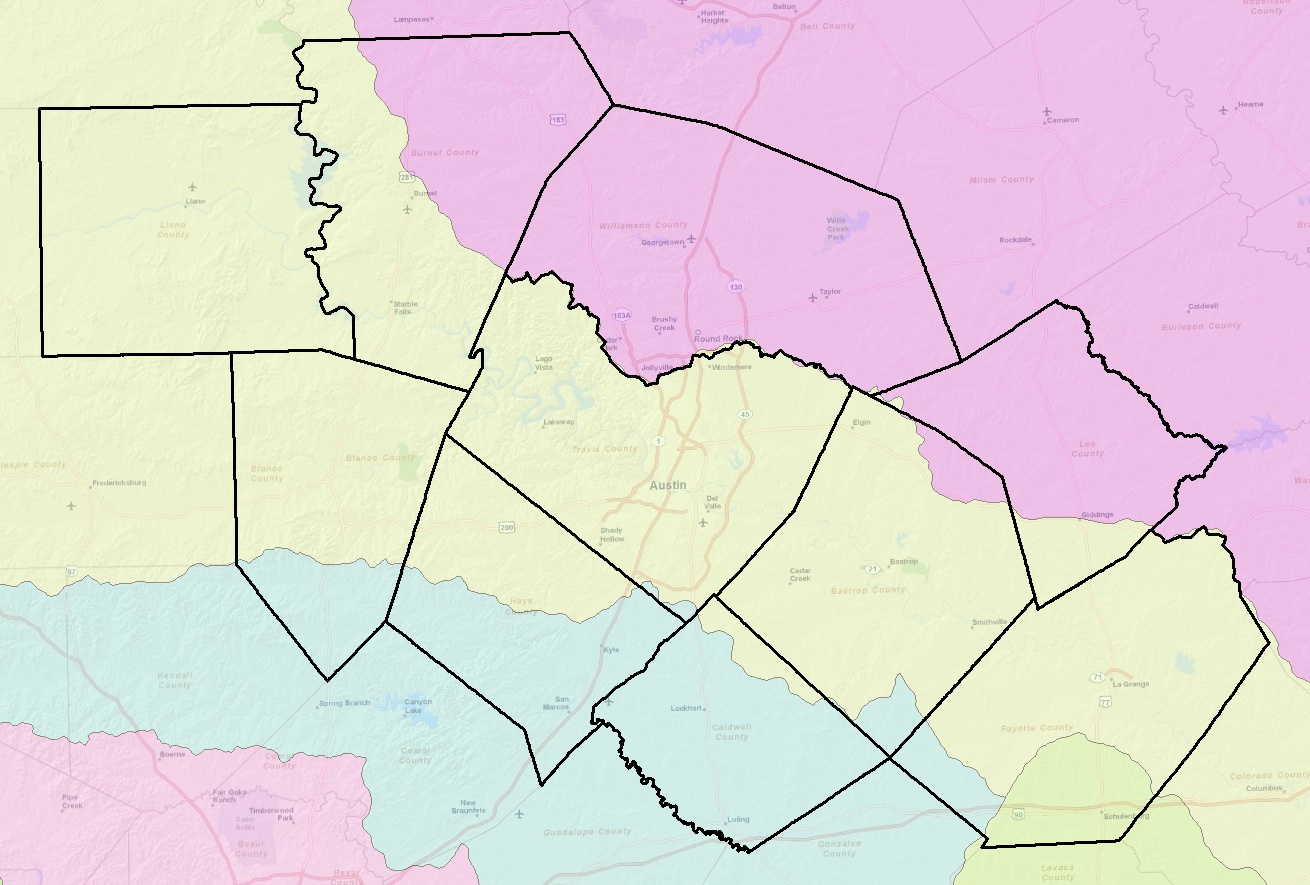 Colorado
Brazos
Guadalupe
Lavaca
WGRFC MPE Nexrad rainfall
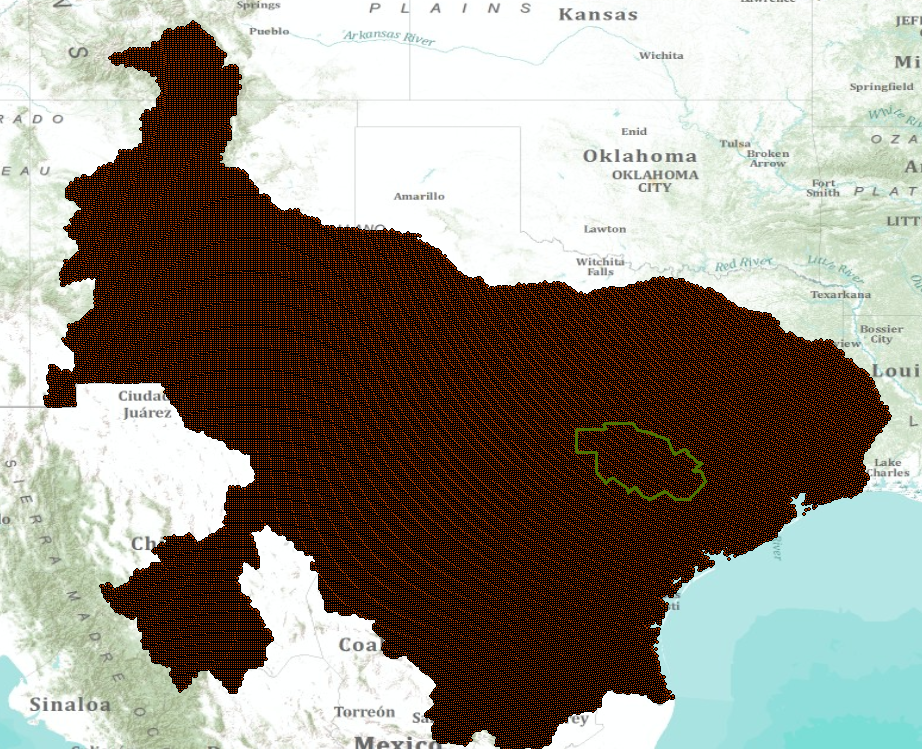 Nexrad Radar Rainfall in CAPCOG
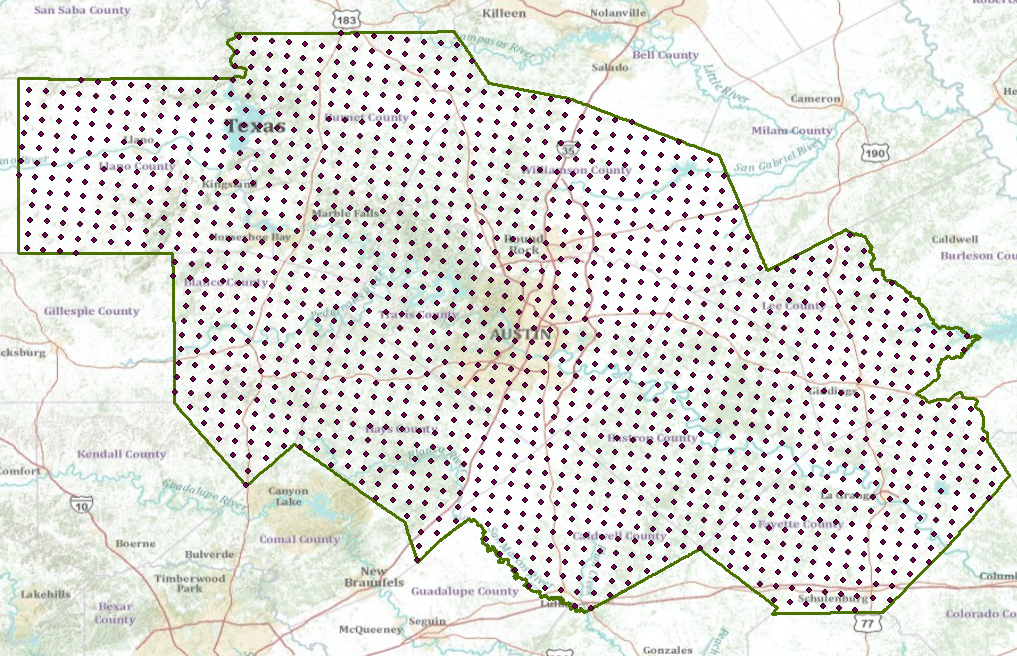 USGS Streamflow gages in Texas
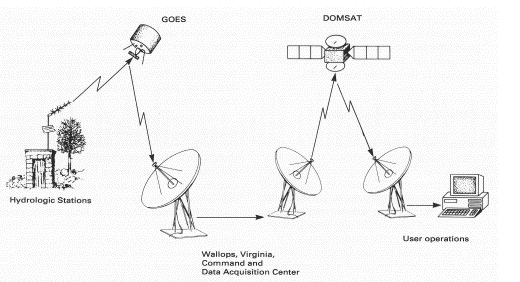 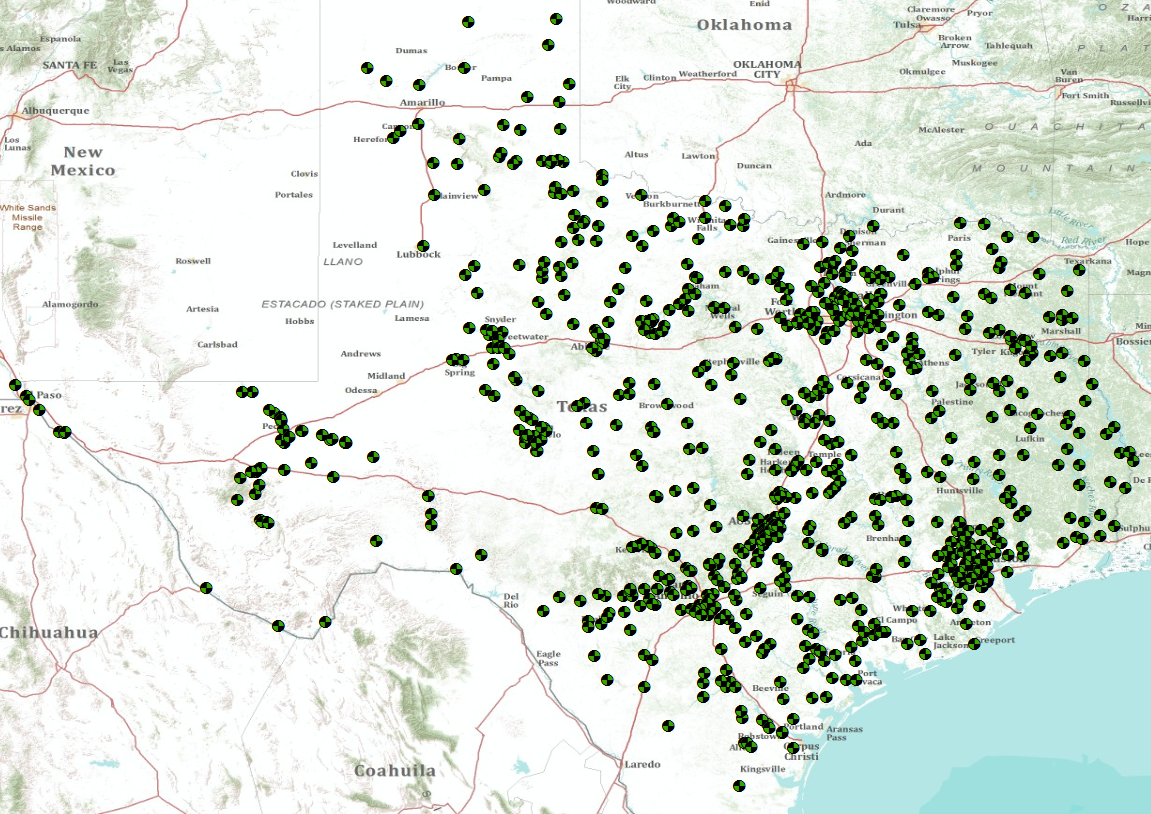 Real-time data acquisition through satellites
USGS Streamflow gages in CAPCOG
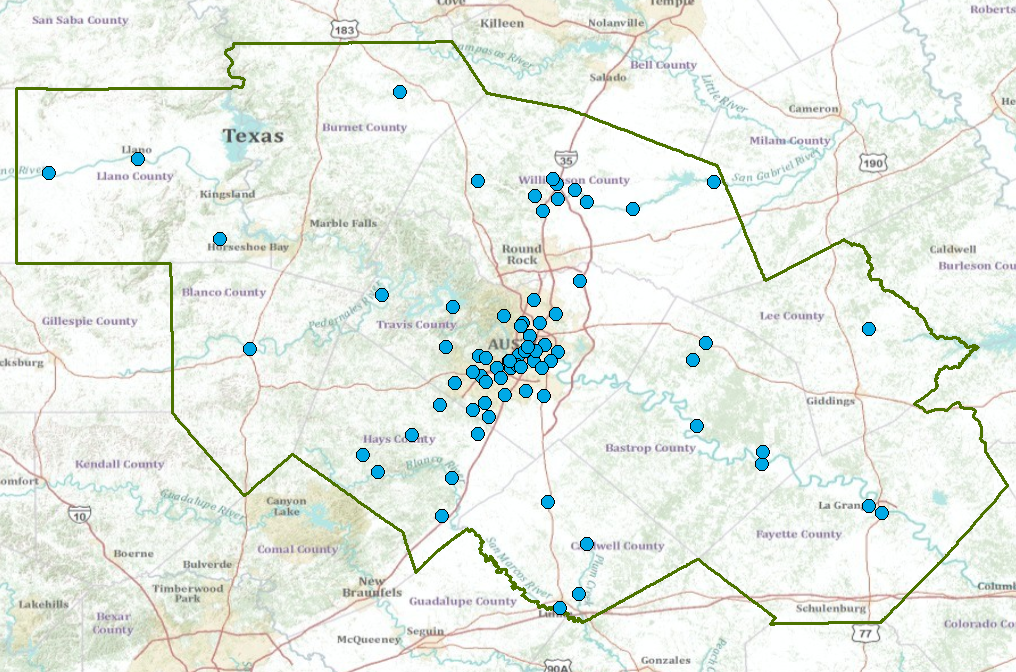 LCRA HydroMet Network
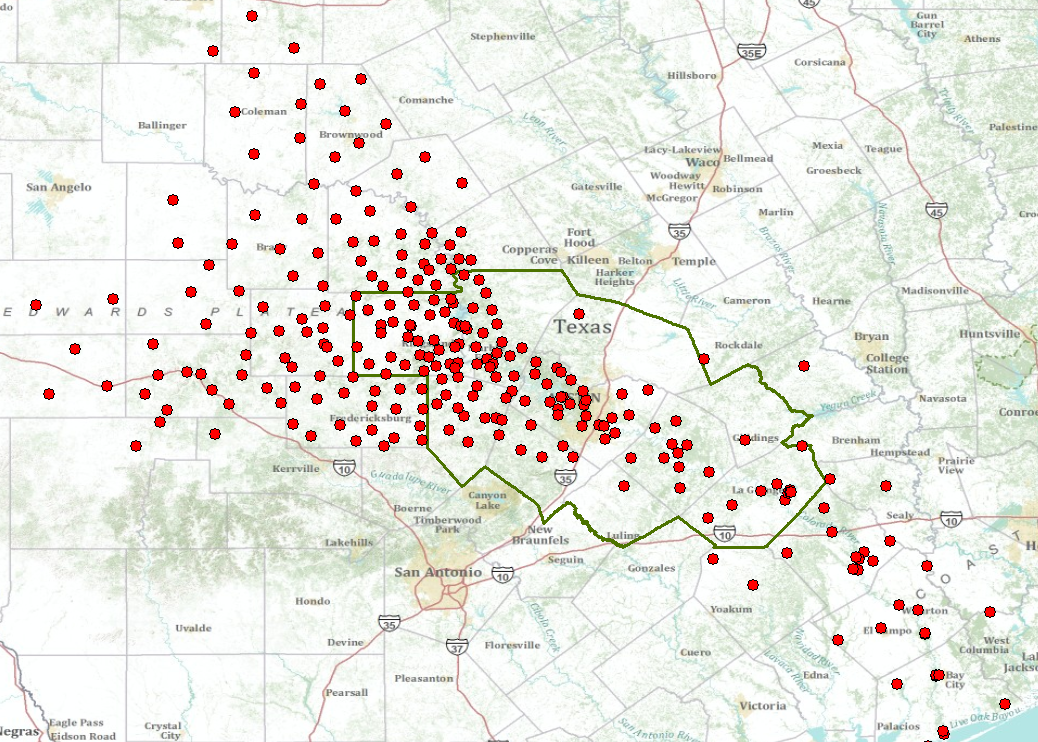 LCRA HydroMet in CAPCOG
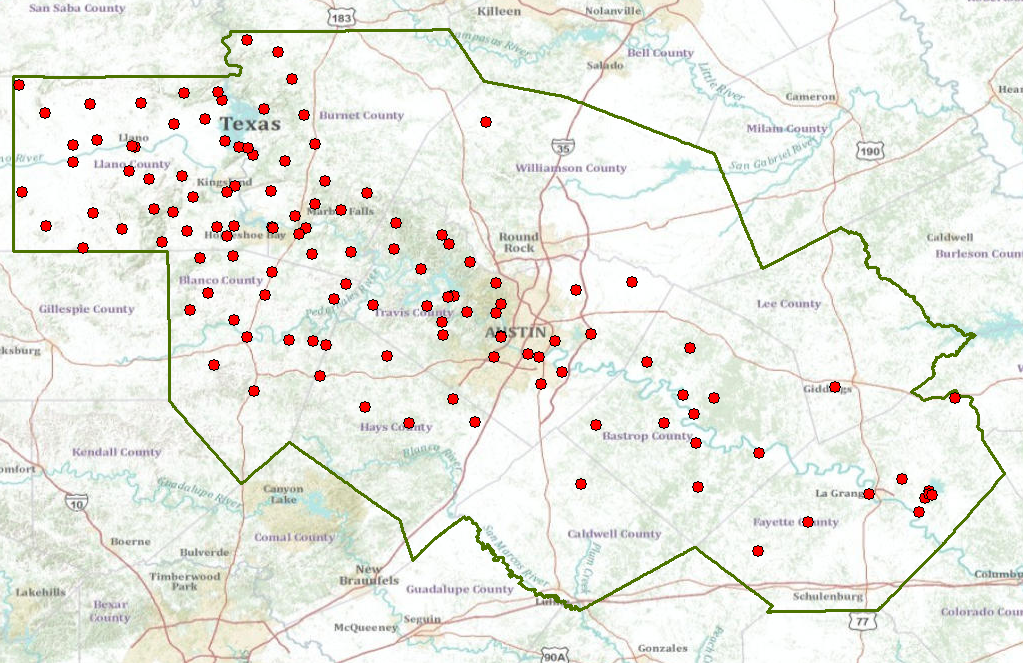 Austin’s Flood Early Warning System
Gage measuring water level and rainfall at a low water crossing
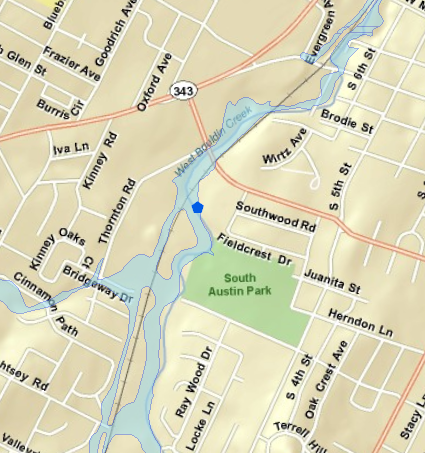 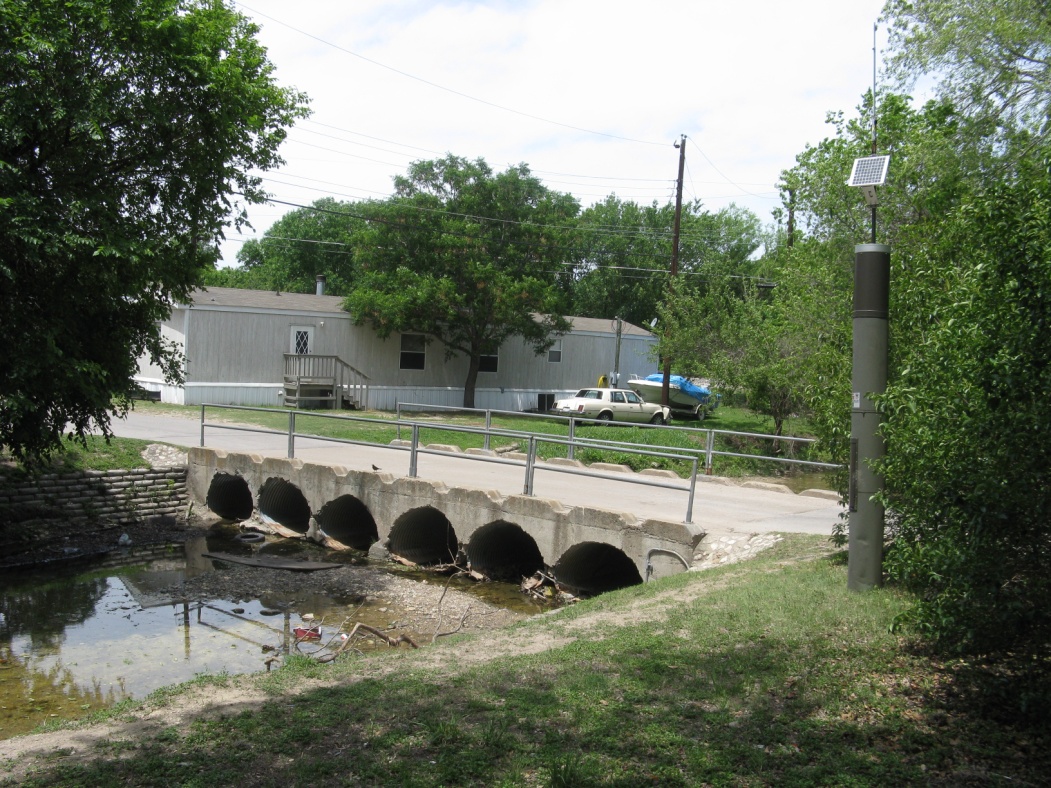 Image: Susan Janek, City of Austin
Citizens living near here are in the 5-year floodplain…. 
……their only escape is along a railroad line
City of Austin FEWS
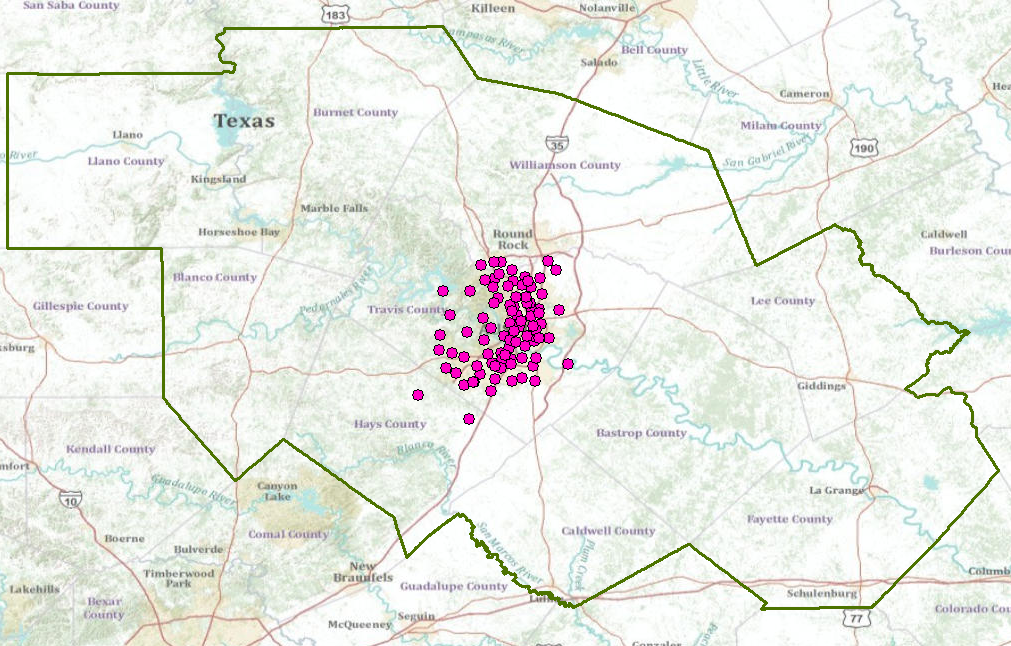 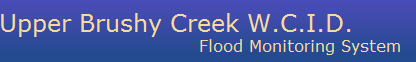 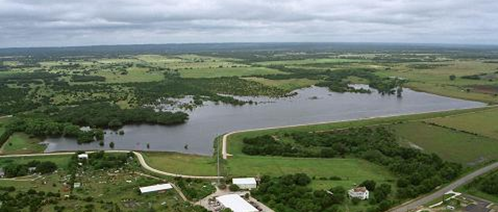 21 Flood Control Dams in Williamson County
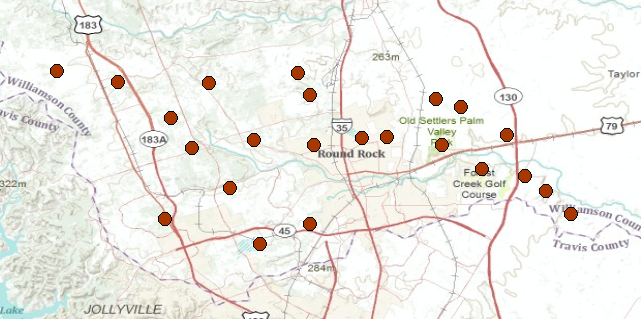 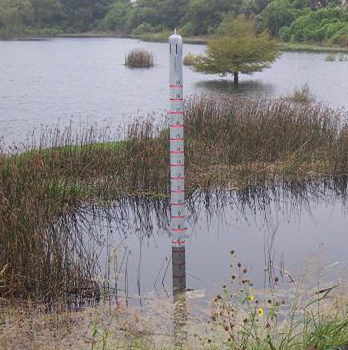 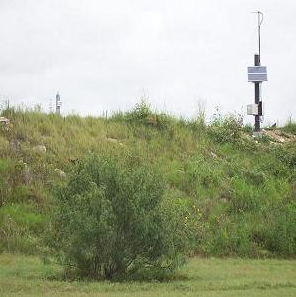 Water Level
Precipitation
15 min data
Upper Brushy Creek WCID
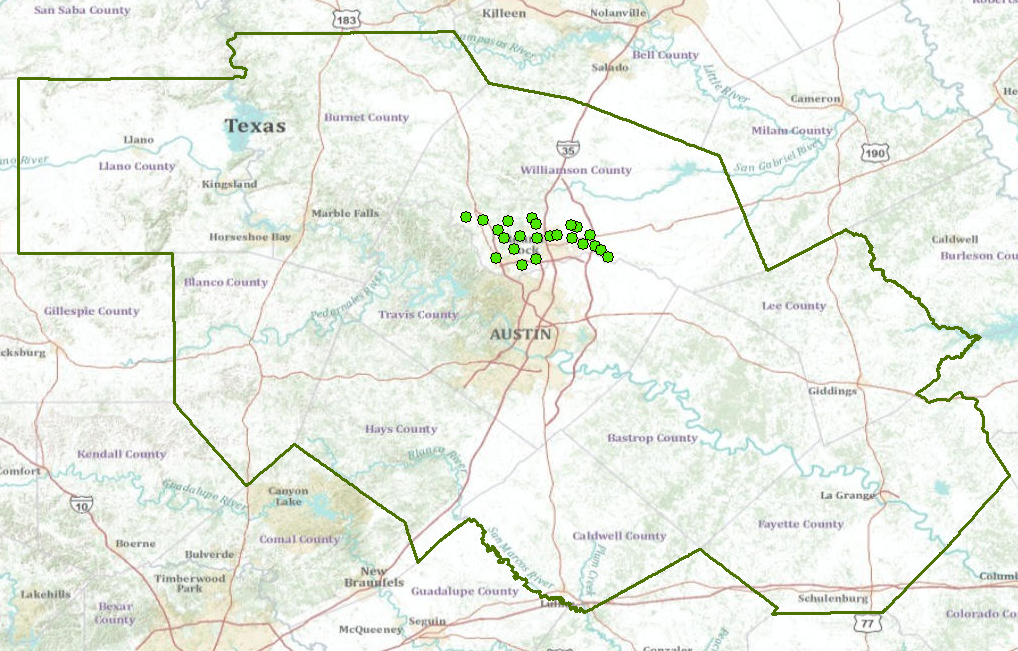 A Single Virtual Flood Observation Network for the CAPCOG region
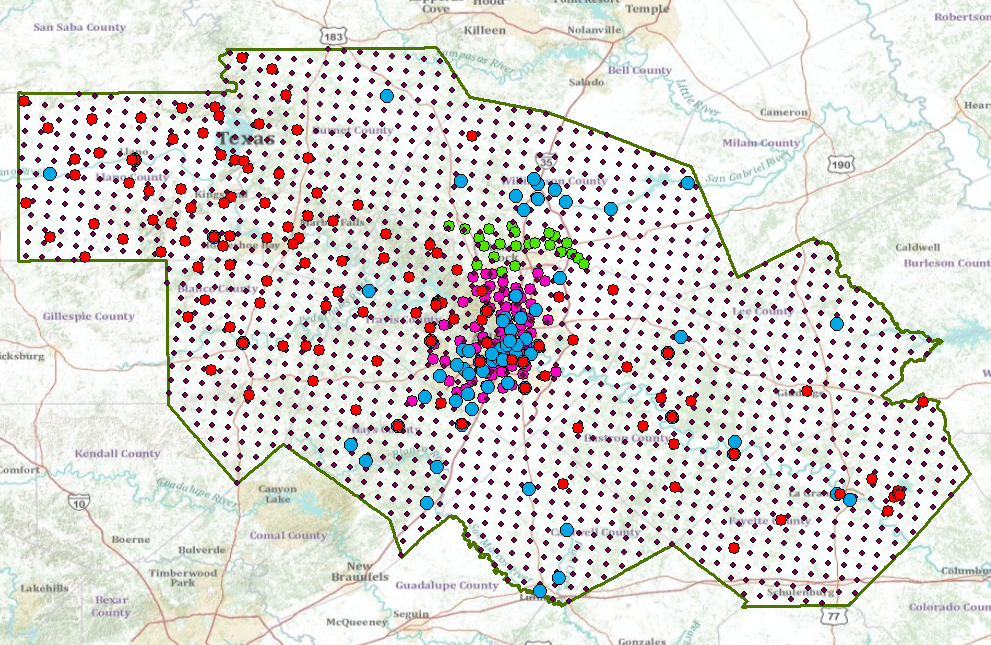